Medicaid and Assets; Special Needs Trusts, Pooled Trusts, ABLE Accounts, Financial Roles as your child ages
Megan Brand, Executive Director 
CFPD-Colorado Fund for People with Disabilities
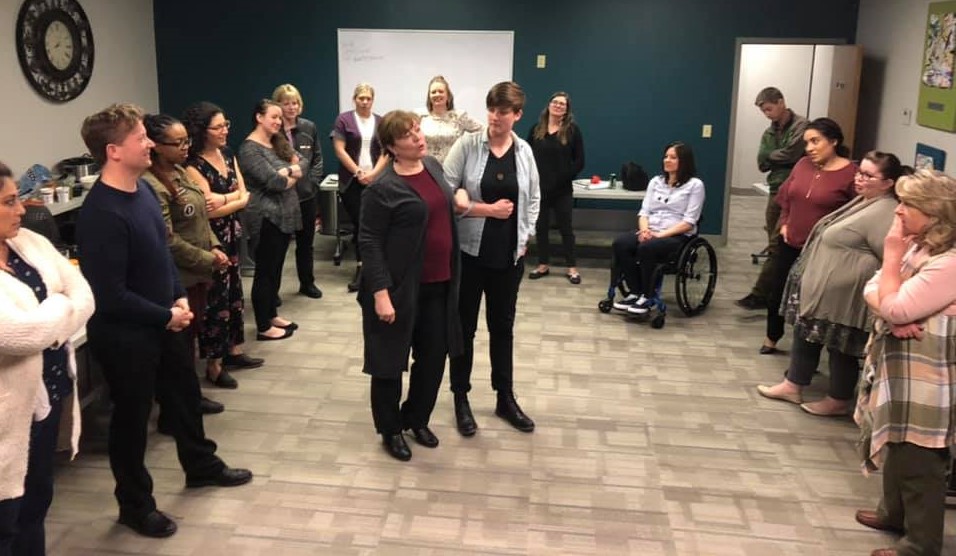 Established in 1994, CFPD is the largest and longest-standing locally managed pooled trust in Colorado. CFPD now provides a myriad of fiduciary services that offer protection, personalized attention, access to our network of organizations and services, financial guidance and someone on your side.
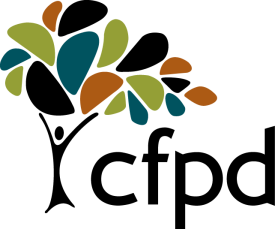 Our Services
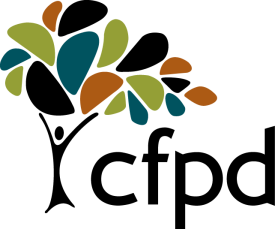 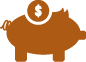 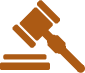 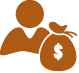 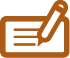 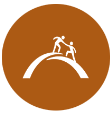 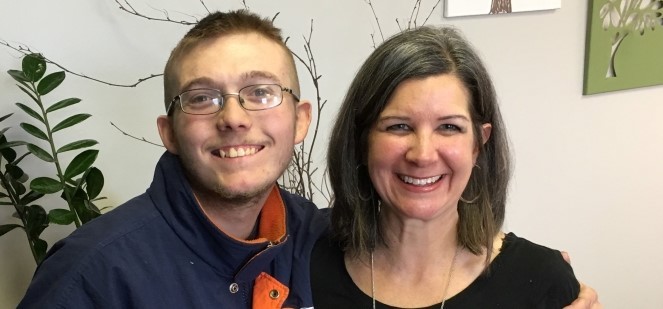 People we serve
Live across the state of Colorado
Are of every age
Cross-disability
Protecting very important benefits
By a staff of 26
….one person at a time
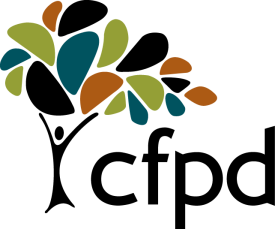 CO Medicaid Waiver Programs
Medicaid Waiver Programs -for Children under the age of 18.
Children HCBS Waiver (CHCBS)
Children Extensive Support Waiver (CES)
Children Habilitation Residential Program Waiver (CHRP) 
Children with Life-Limiting Illness Wavier (CLLI)
Medicaid Waiver Programs -Individuals 18 Years of Age or Older (HCBS)
Persons with Brain Injury (BI)*
Community Mental Health Supports (CMHS)*
Elderly Blind and Disabled Waiver (EBD)*
Complementary and Integrative Health Waiver (CIH)*
Supported Living Services Waiver (SLS)*
Persons with Developmental Disabilities Waiver (DD) – Long wait list 
(* Consumer-Directed Attendant Support Services (CDASS) is available)
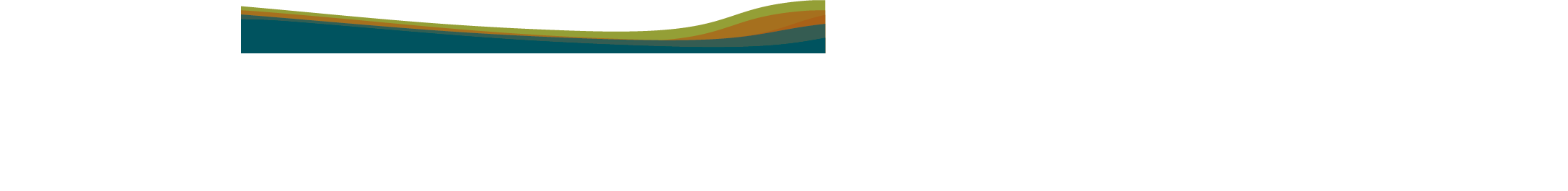 Medicaid Deeming of Assets
Most Waiver programs for children do not count parent’s income or assets to the child.
A child may have assets due to an inheritance or a personal injury settlement that will disqualify the child for a waiver program. 
A child can receive SSI benefits.  For SSI, parents assets are deemed to child.  Once child turns 18, parents assets are no longer counted.
For SSI purposes, child’s assets are not deemed to parent.
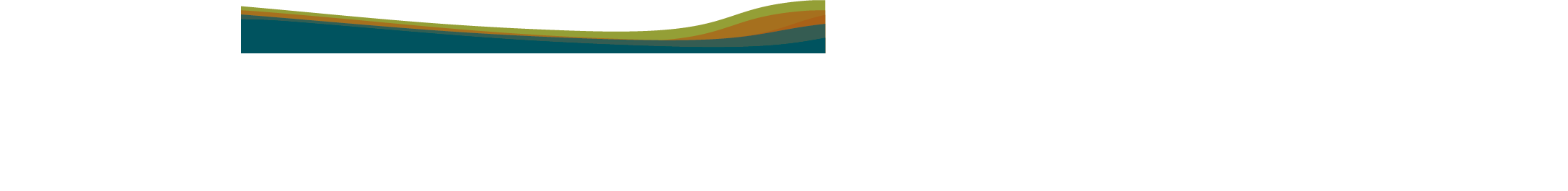 Medicaid Eligibility
Each of these programs have different qualification rules and are very state specific.  For Medicaid Waivers or LTC:
Functional Assessment.
Income test $2,742 (2023) in Colorado.
Resource test - $2,000; $3,000 married couple. 
Exempt assets – For the most part same as SSI exempt assets – Home, personal property, vehicle, term life insurance, irrevocable burial plan, wedding/engagement rings
Countable Assets: Bank accounts, retirement accounts, excess homes, land or vehicles, etc.
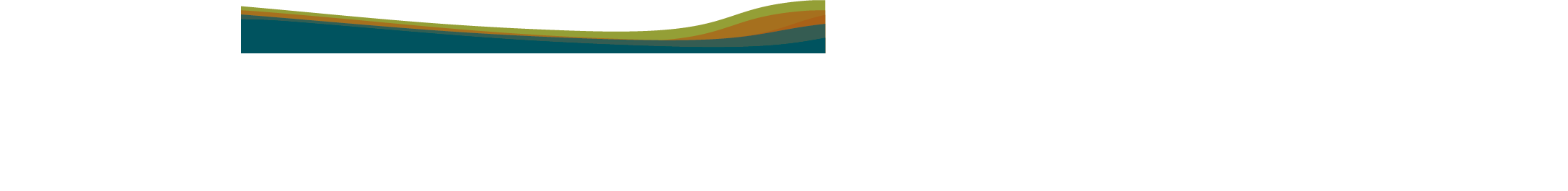 Why would someone need a trust?
People with disabilities who are on benefits such as SSI and Medicaid that have a Resource Limit. 

People on benefits who wish to leave funds to a child impacted by disability.

People unable to personally handle any sums of money or may be vulnerable to exploitation

People who may receive benefits in the future
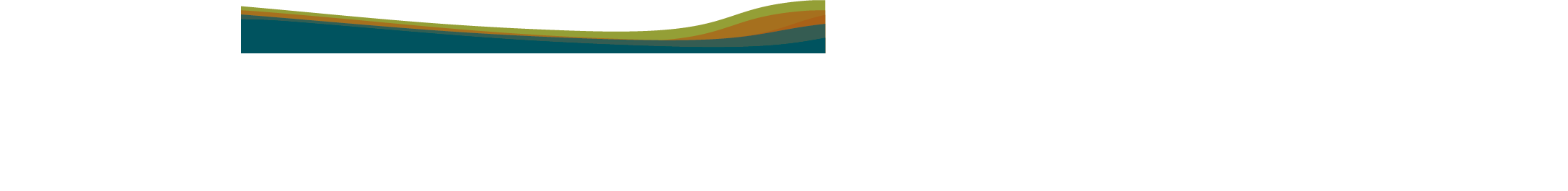 First Party Trusts
First Party Trusts are funded by Assets belonging to the Individual/beneficiary.

First Party Individual Trusts (Disability Trust or d(4)(a) trust)
Individual Trust Document is subject to Colorado Department of Health Care Policy and Financing (HCPF) approval.
Can be settled by the individual, court, parent, grandparent or guardian of beneficiary
Payback provisions on death or termination of trust (Depends on trust document)
Only permitted for those under the age of 65
First Party Pooled Trusts
Non-Profit must serve as trustee  (Ex: CFPD)
Can be settled by the individual, court, parent, grandparent, or guardian of beneficiary
Master trust document—already approved by SSA and Medicaid
Allows for portability from state to state
A spending plan must be completed for individuals funding trusts age 65 and older.
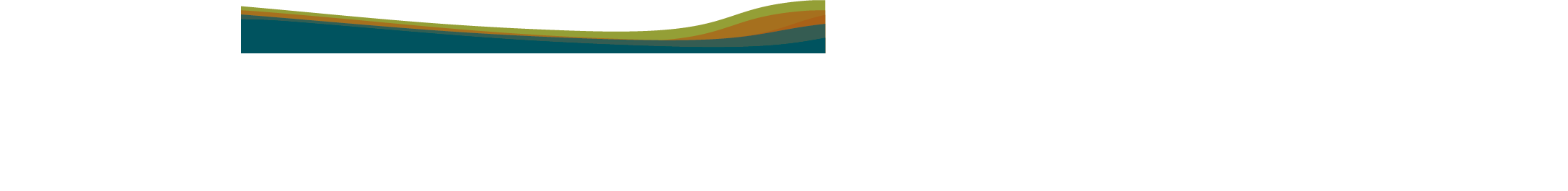 First Party Trusts
Trust Oversight:
Individual trusts
Federally: 42 USC § 1396 (d)(4)(A)
Colorado: C.R.S. §15-14-412.8 and 10 CCR 2505-10 8.100.7.E.6.b
Individual Trust Document
Pooled trusts
Federally: 42 USC § 1396 (d)(4)(C)
Colorado: C.R.S. §15-14-412.9 and 10 CCR 2505-10 8.100.7.E.6.c
Master Pooled Trust Document
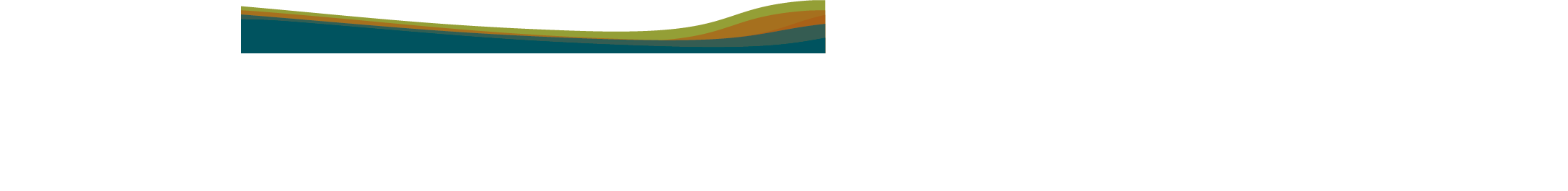 Third Party Trusts
Funded by assets belonging to ANYONE except for the beneficiary.  (Typically, parent or grandparent)


Third Party Individual Trusts (also called Special/Supplemental Need Trust)
Drafted by an attorney as a stand-alone document or part of a Will.
No Medicaid payback provisions required.
More flexibility, especially in movement among states.

Third Party Pooled Trust
No Medicaid payback provisions
Master trust document—already approved by SSA and Medicaid
Allows for portability from state to state
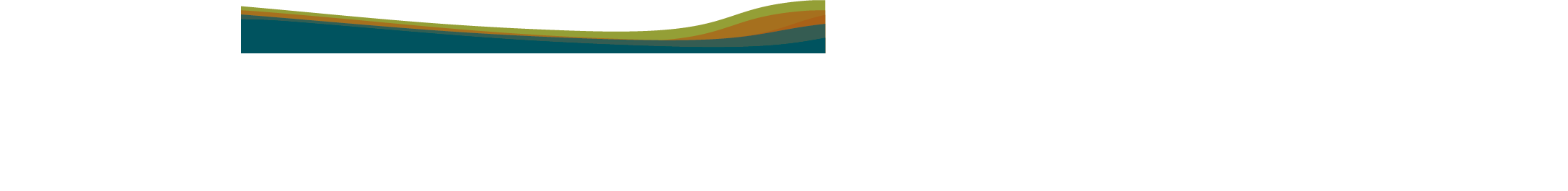 Third Party Trusts
Trust Oversight:
Individual trusts
Federally: POMS SI 01120.200
Colorado: C.R.S. §15-14-412.8 and 10 CCR 2505-10 8.100.7.E.6.d
Individual Trust Document
Pooled trusts
Federally: POMS SI 01120.200
Colorado: 10 CCR 2505-10 8.100.7.E.6.d
Master Pooled Trust Document
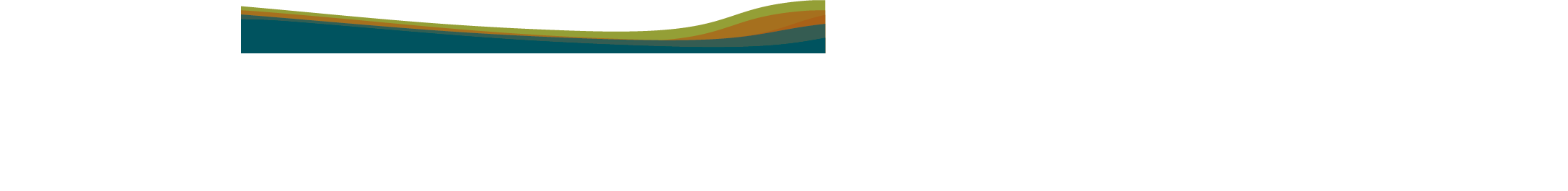 Special Needs Trust Comparison
What an SNT typically can’t pay for
Cash or cash equivalents cannot be given directly to the Beneficiary
Mortgage payment, rent payments (Counted as income if it is paid)
Utility bills, property taxes, homeowner or condo fees (unless property is held in Trust)
Food or groceries, eating out at restaurants, etc. (except while on a trip. )
Gambling, lottery tickets, gifts of any kind, pawned items or items that can be considered a resource
Third party benefit. This means payment for anything which primarily benefits someone other than the Beneficiary. An example would be gifts to family members.
Services or items for which the Beneficiary is entitled to receive payment through another program. An example is prescription medication that should be paid by Medicaid.
At the time of death, Distributions are not allowed or severely limited, depending on the trust document.
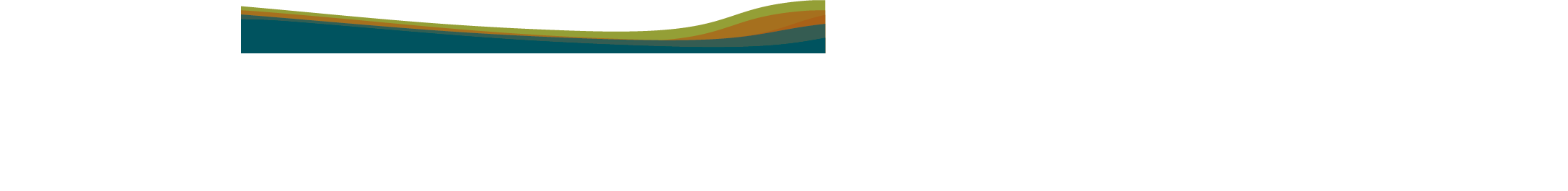 What an SNT can pay for

✈




RECREATION

👓



MEDICAL CARE 
(NOT COVERED BY BENEFITS)
Dental Work
Glasses
Hearing Aids
Massage
Hair Care
Co-Pays
Personal Supplies
Vitamins/Supplements
Vacations
Companionship Services
Entertainment
Subscriptions
Memberships
Pets
Cable TV
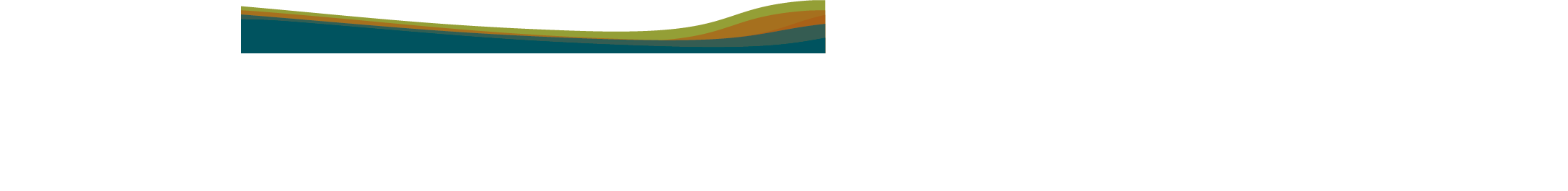 What an SNT can pay for



✆


TRANSPORTATION
HOUSEHOLD


✈


Home Purchase
Home Maintenance
Clothing
Telephone
Appliances
Furniture
Home Insurance
Accessibility Upgrades
Public Transportation 
(Bus Passes, Light Rail, Etc.)
Vehicle Purchase
Vehicle Maintenance
Gasoline
Auto Insurance
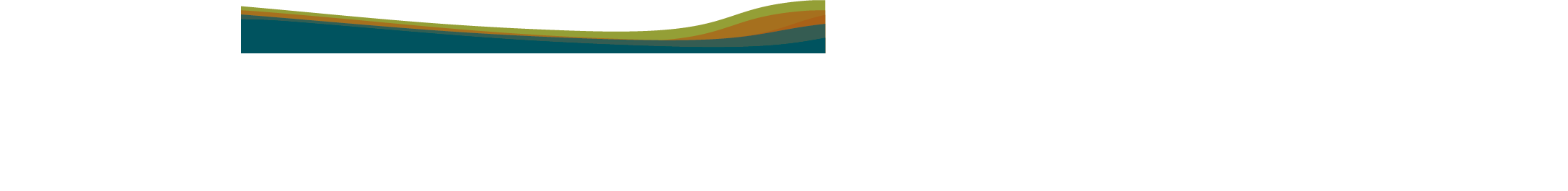 What an SNT can pay for
EDUCATION
SERVICES


 🕆
Public/Private Education
Training
Computer
Software
Books
Vocational Training
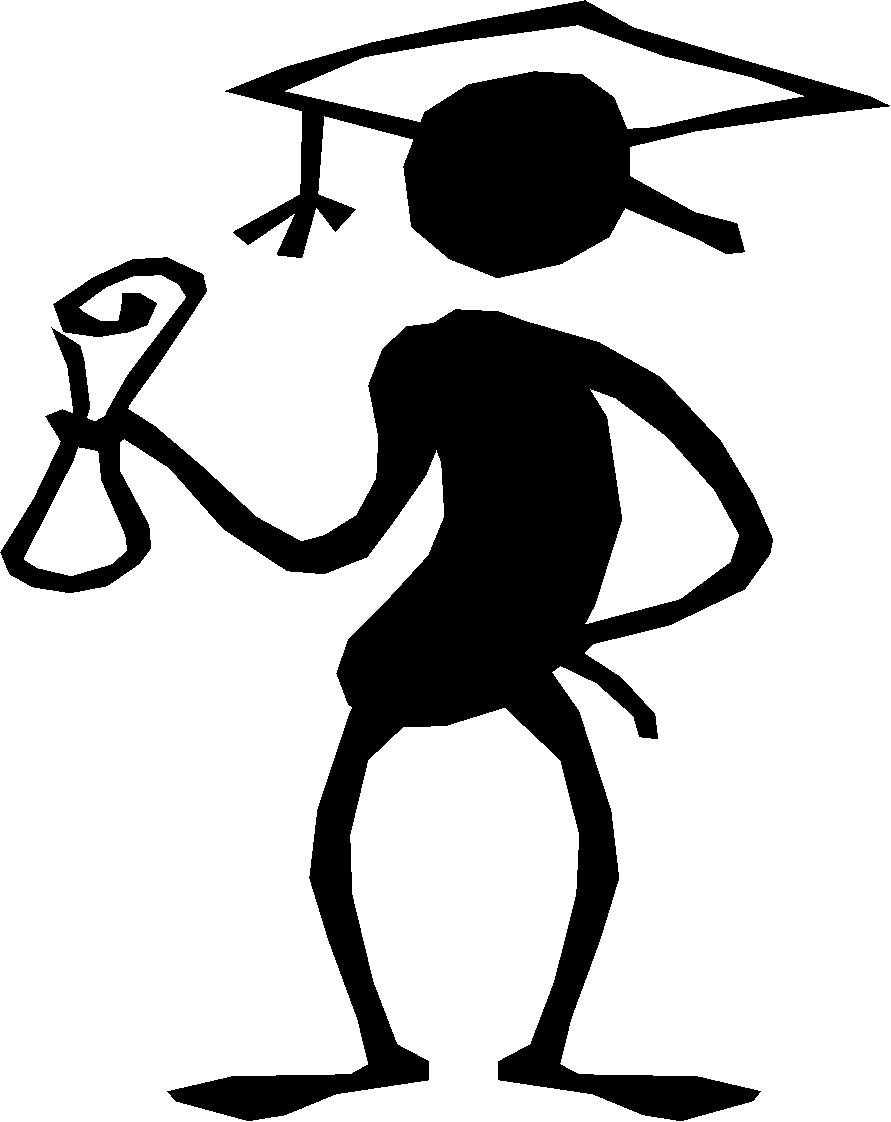 Attorney Fees
Alternative Therapies
Guardian Fees
Conservator Fees
Burial Plan
🖳

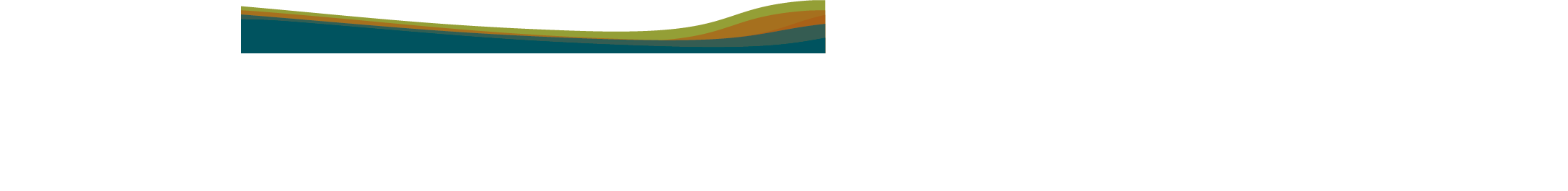 ABLE—A Better Life Experience
10 Quick Facts
A Better Life Experience (ABLE) was passed in the US Congress and signed into law Dec, 2014.
In CO, the enabling legislation was introduced by College Invest and passed in 2015.
ABLE is kin to 529 plans.  It is 529a of the Internal Revenue Code.
ABLE is limited to people with disabilities who were disabled before the age of 26.  However, they may contribute at any age.
Individuals with disabilities, their family and friends can contribute to ONE account for each individual.
Annual contributions (from all sources) are limited to the gift tax exclusion, currently $17,000 in 2023 or higher for those who are working. (Additional amount for those working is = Federal Poverty Limit)
The total value of the account cannot exceed $100,000 for SSI recipients (before suspension of SSI, not Medicaid) and lifetime contributions cannot exceed $500,000 in Colorado. 
Distributions are different than SNT’s. They must be related to the individual’s blindness or disability.  Allowable expenses: Education, *Housing, Transportation, employment training and support, assistive technology and personal support services, health, prevention and wellness, financial management and admin services, legal fees, expenses for oversight and monitoring, funeral and burial. 
The account holder manages their own distributions.  The administrator (like College Invest) has no discretion. 
In Colorado, Medicaid is now prohibited from filing a claim on the funds upon the death of the beneficiary (as of January, 2023). 

*Housing is one of the greatest benefits of ABLE Accounts and it is not the same for Trust.

“For many families, the ABLE account will be a significant and viable option in addition to, rather than instead of, a Trust program.” National Down Syndrome Society.
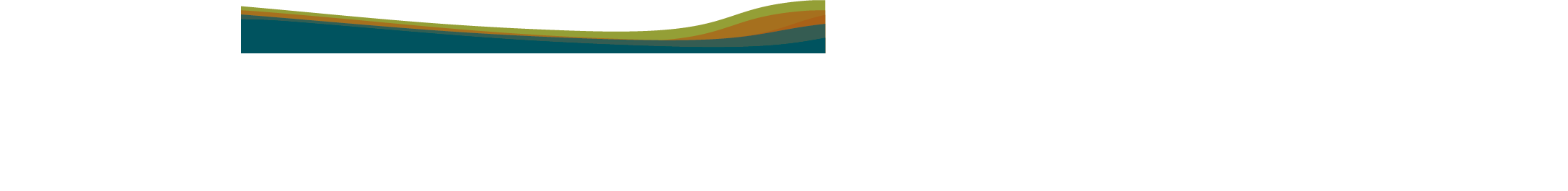 Fiduciary Roles and Responsibilities
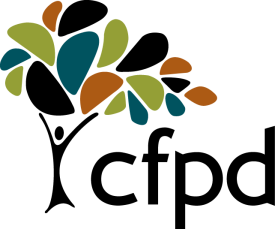 Questions?
Megan Brand
Executive Director
www.cfpdtrust.org
mbrand@cfpdtrust.org
(303) 733-2867
CFPD’s Mission: We serve people with disabilities and older adults by providing fiduciary services and navigation of public benefits and other resources. 

CFPD envisions a collaborative community that advocates for and empowers people with disabilities and older adults by creating individualized opportunities to enhance their quality of life.
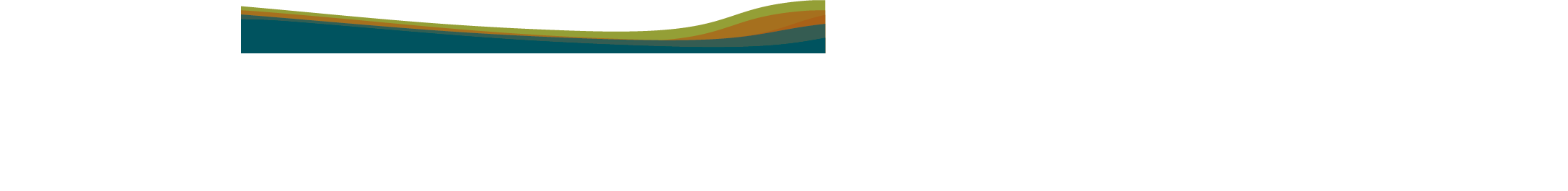